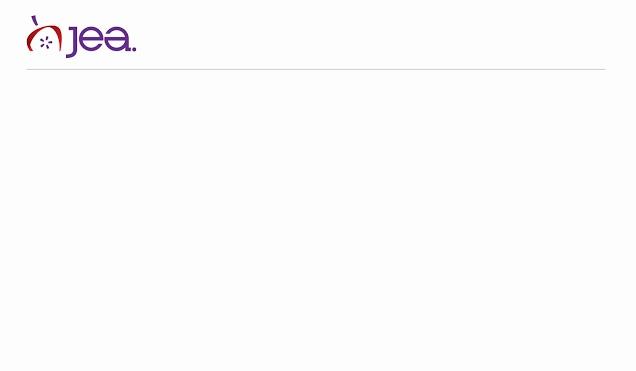 The Ethics of Social Media
Entrepreneurship
Identification
Reporters need to identify themselves AS reporters so other users understand that their comments may be published. It is unethical to remain anonymous as a reporter
This is especially important when posting from your own account.
Make sure you tell people that you used social media when you finish your story
Italics at the end of an article: Social media outlets were used as reporting tools for newsgathering in this story.
Identification
Have official publications accounts; reporters should not use their own accounts for publications business
Try to use official accounts for publications business as much as possible, and be VERY clear about your intentions if you use your own social media accounts
Do NOT post content from class on your own social media accounts (e.g. photos)
Generally, content belongs to the publication
The audience should see these creative works in the publication
Audience Interaction
Monitor, monitor, monitor!
Very little case law exists for the use of social media in schools for publications purposes
People have a tendency to say things on the Internet that they would not say in person
 Have a commenting policy
Encourage free discussion, but work to avoid causing a school disruption as much as possible
Audience Interaction
Remember the 4 P’s: Be professional, personal, polite and positive. Have fun!
Keep posts/responses brief, but make sure you answer questions and are complete.
Make corrections and respond to criticism quickly, concisely and tactfully; don’t argue.